ALL-CAMPUS MEETING
September 11, 2024
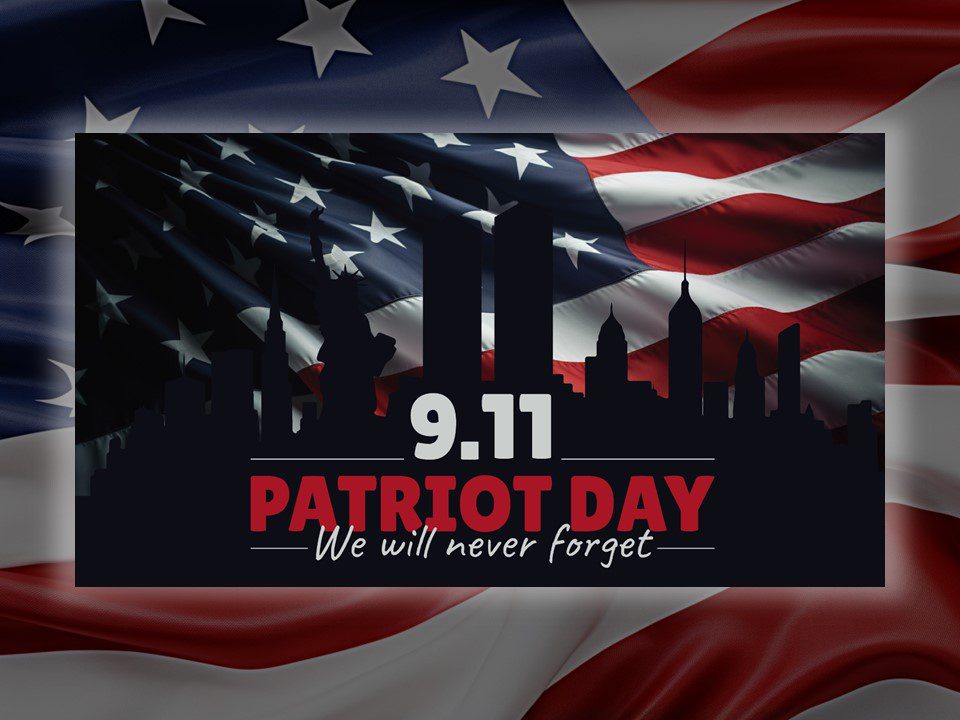 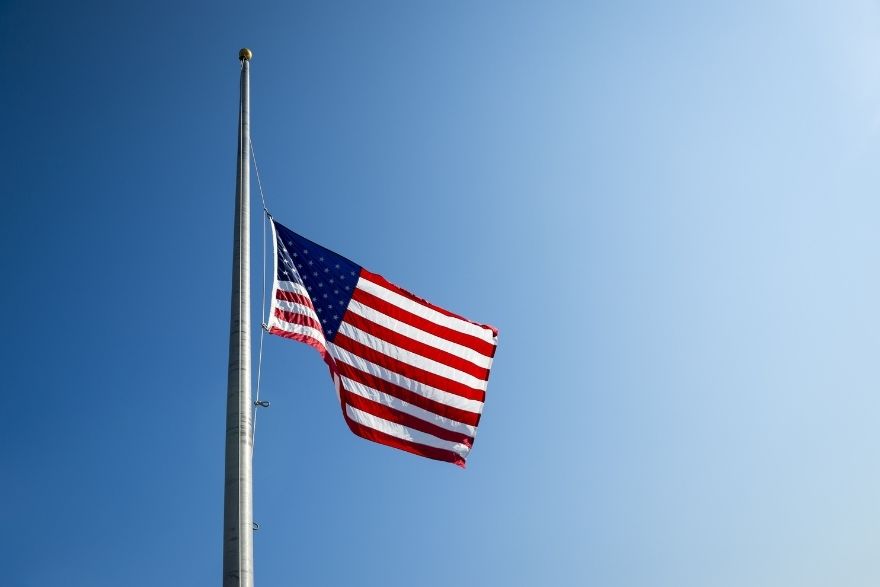 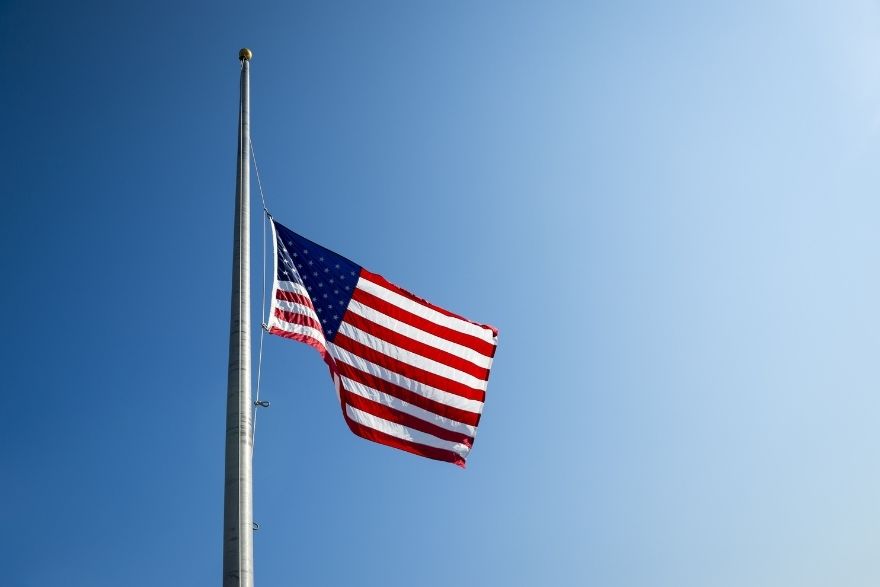 WELCOME
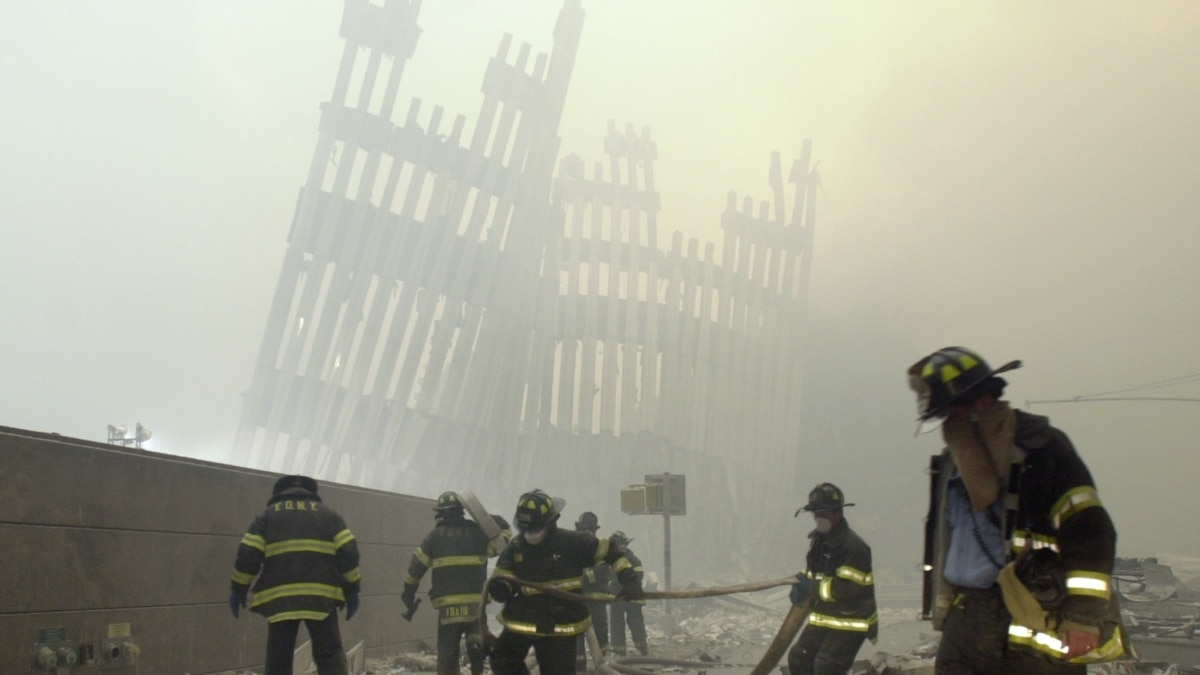 MOMENT OF SILENCE

NY    DC    PA
REFLECTIONS
SHARING / CARING/ SUPPORT
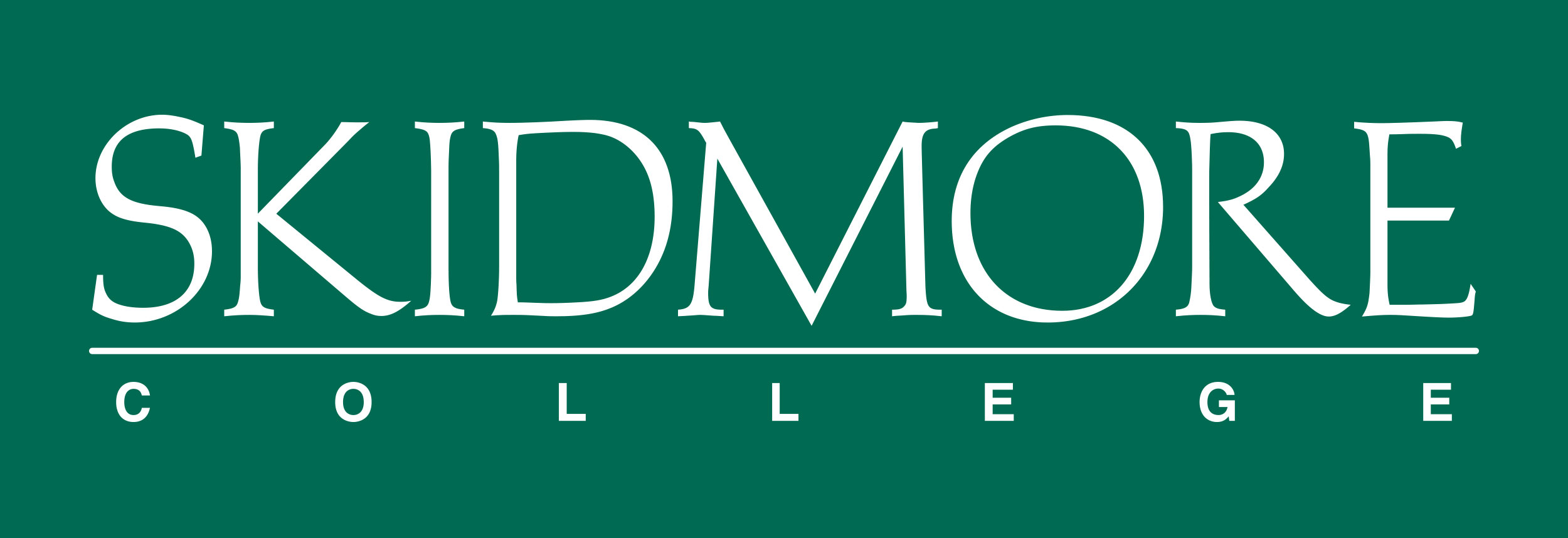 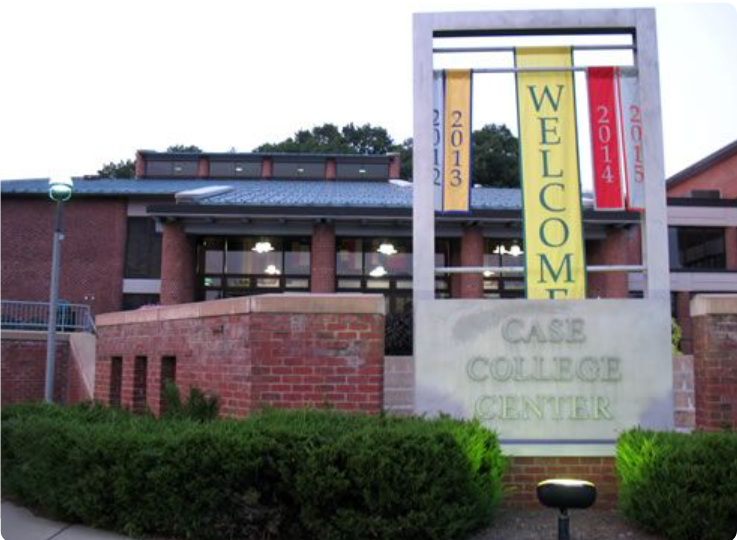 SKIDMORE 
COLLEGE
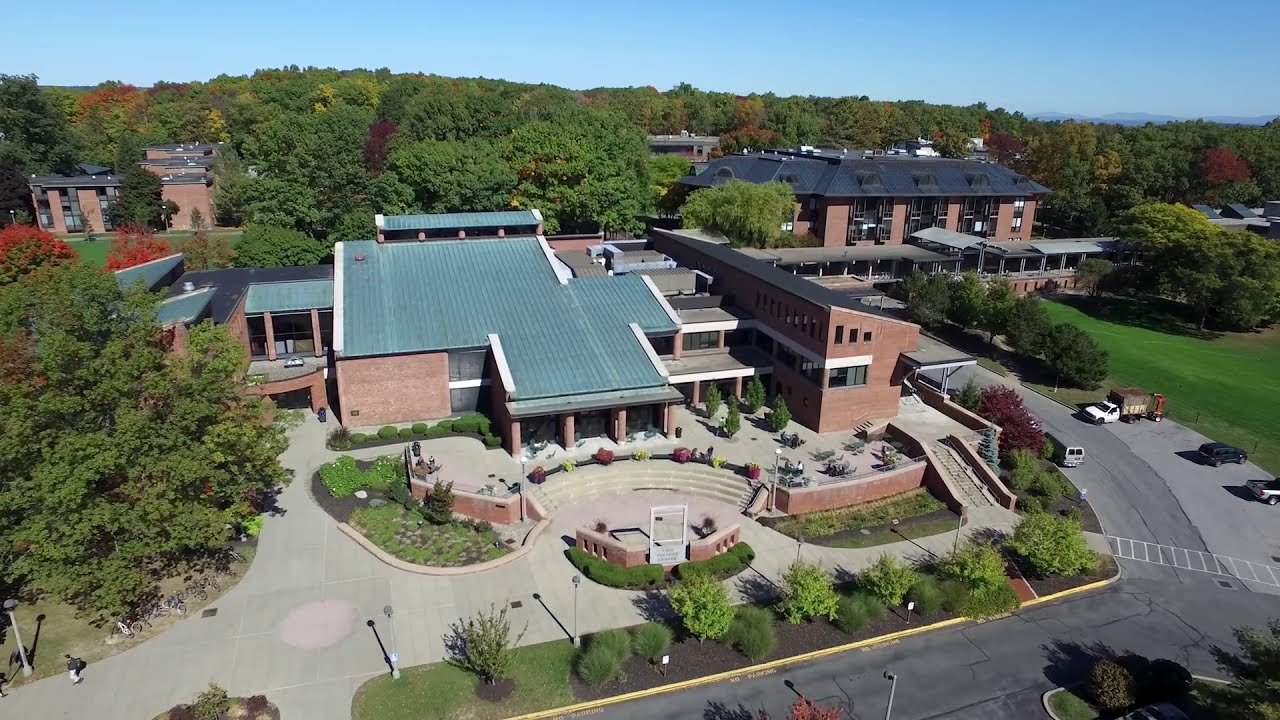 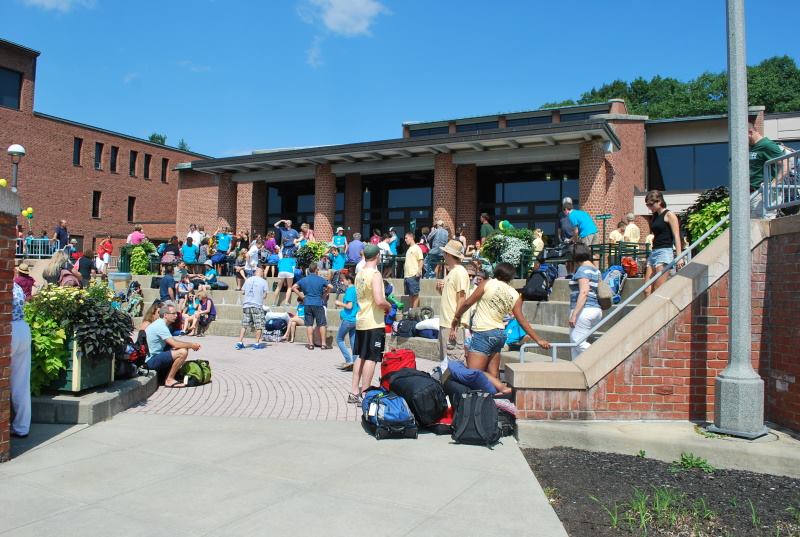 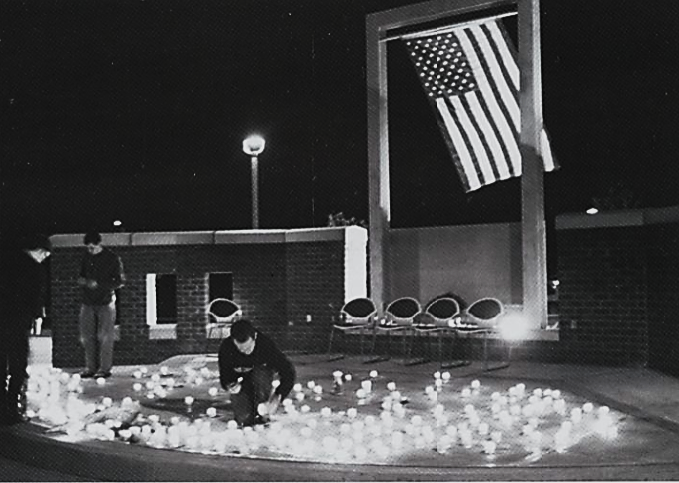 COMING TOGETHER…
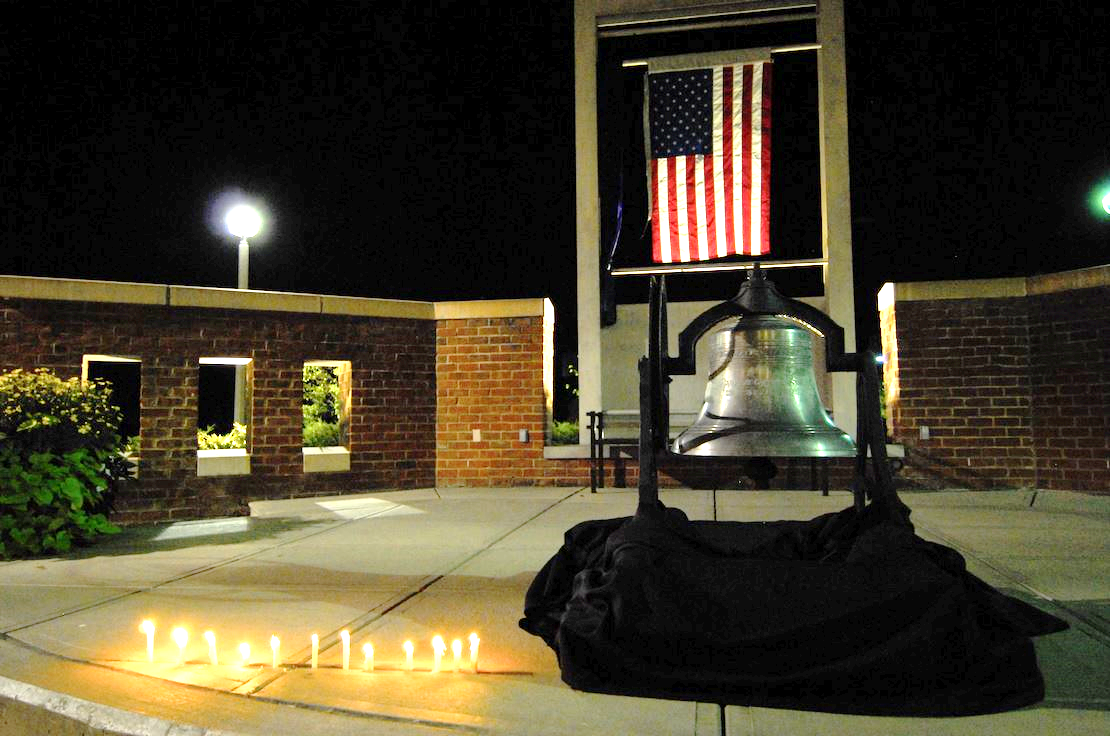 COMING TOGETHER…
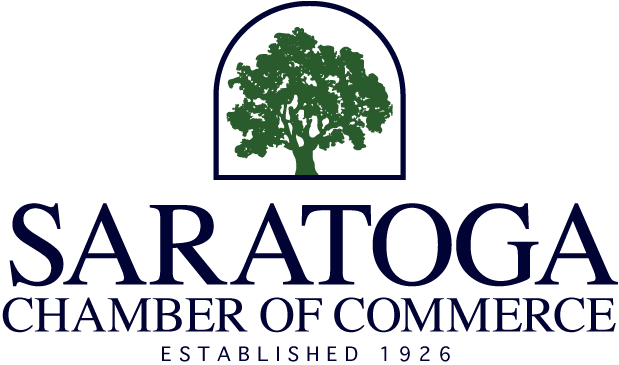 9/11 Police & Firefighter Families Community Respite Program
COMING TOGETHER…
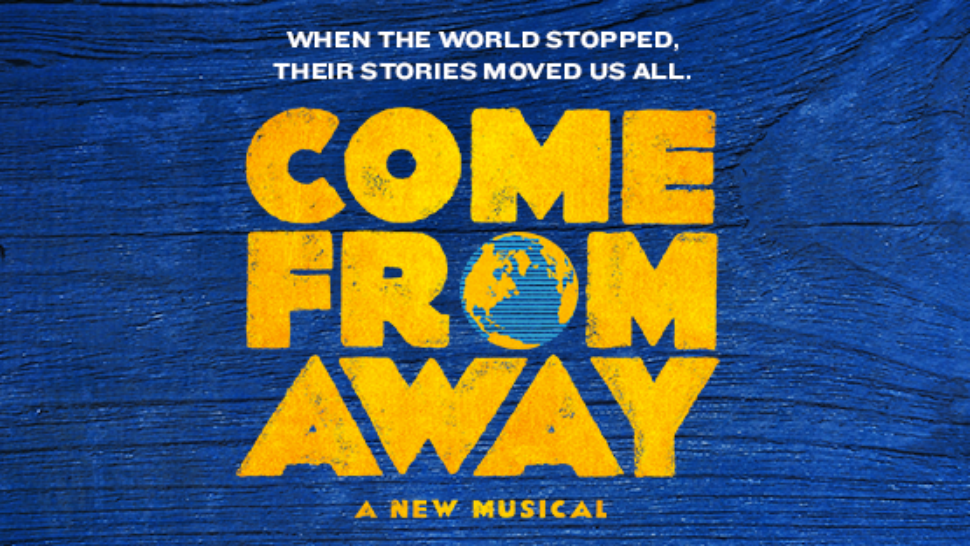 REFLECTIONS
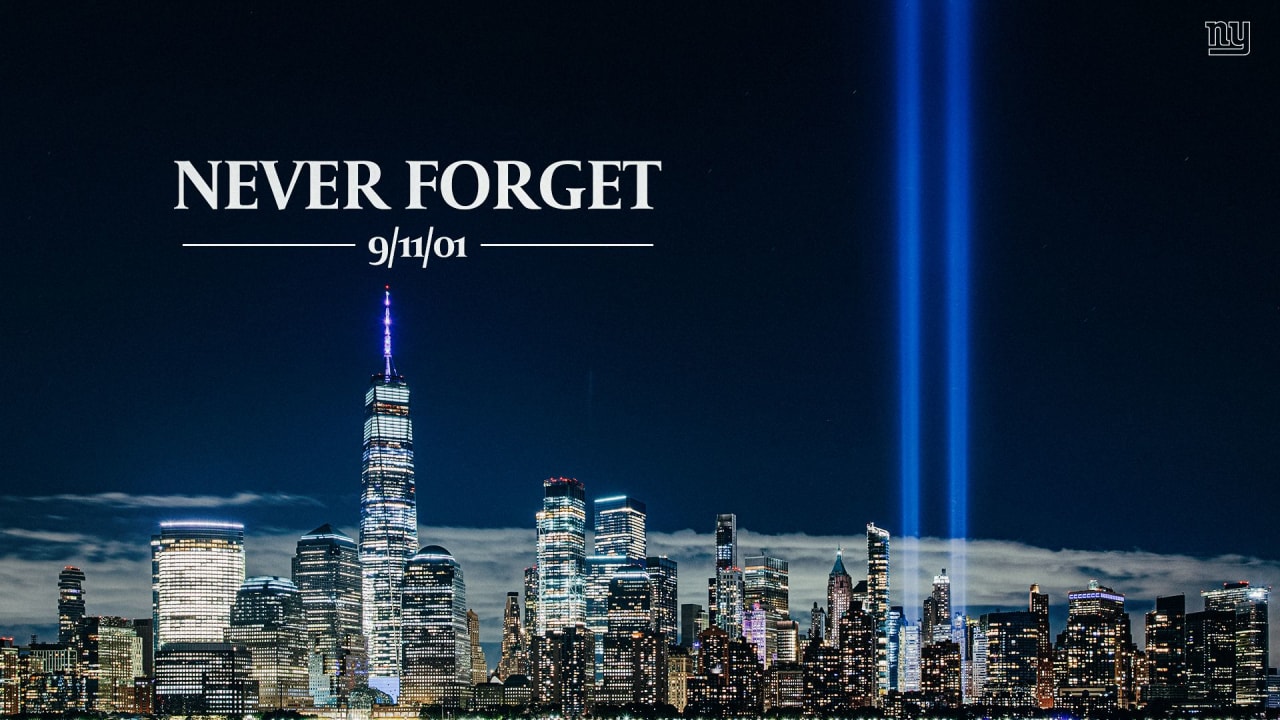 CAMPUS OPERATIONS
CAMPUS SECURITY
 MEDIA SERIVES 
 IT SERVICES
 FACILTIES SERVICES
BUSINESS OFFICE
 BOOKSTORE
 FOOD SERVICES
 CAPITAL PROJECTS
CAMPUS SECURITY
Student & Faculty ID’s


 Lockers assigned


 Scan in & Scan out at the Kiosks


 Evening Building Closure
CAMPUS SECURITY
Accessible Parking


 AEDs, Narcan, First Aid Kits


 Security Tip: Use an Asnuntuck phone vs mobile phone to call 911
MEDIA SERVICES
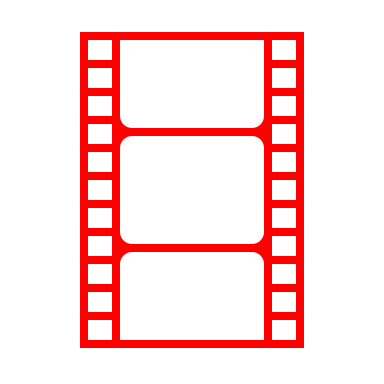 (Video link https://www.youtube.com/watch?v=Fbq66guROr0) 

Auditorium Upgrades 

STATS
Hy-Flex classrooms
	Prioritizing classrooms for upgrades this year
IT SERVICES
OUR NEW LOCATION

Ticket Statistics 


Migration Statistics


uni-FLOW Printing
IT SERVICES
New Laptops


OCTOBER: Cyber-security Awareness


Windows 11
BUSINESS OFFICE
BUDGET CHALLENGES


EVENTS & ROOM RESERVATIONS


SHRED-FEST


GIVE ME YOUR TIRED, YOUR POOR…
your huddled masses of old junky furniture, yearning for your offices to breathe free.
Send us the wretched refuse of your teeming shore via email at AS-Maint-Request.
FACILITIES SERVICES
STAFFING – OUR OPERATIONS TEAM: 
	ANNE BROOKS	JONATHAN ROBINSON
	LUIS HOMES
		(OPEN POSITION)
ANDRES PINEDA  (SMG)
	BEATRIZ SARMIENTO (ABM)
	SHIRLEY TYLER
	MARK ERICKSON
	JOE MULLER
FACILITIES SERVICES
STATS: PMs, Wos, Project REQUESTS

REQUESTS MAY BE LIMITED 
		By Budget
		By available labor
		By priorities

WINDOW HARDWARE

PEST CONTROL
FACILITIES SERVICES
HVAC - CLASSROOM Upgrades


EV PARKING SPACES


ACCESSIBILITY – Annual Testing - Door & Exit Hardware


PLEASE EMAIL “AS-Maint-Request”
BOOKSTORE
Statistics - Transactions


BOOKS - NEW, RENTALS, DIGITAL BOOKS


OTHER MERCHANDISE – Trending


FINANCIAL AID CLOSING DATE

VERIFY ADOPTIONS - JULY 1 & Dec 1
FOOD SERVICES
NEW MENU ITEMS
	Soups, Pasta, Chicken Parmesan, Frozen Drinks

STATS – Swipe in & Swipe Out at Kiosks - Need Good Data 
	This Semester busier than last
	70-80 customers per day now, compared to 50-60 last year

CONSIDERING EXTENDED HOURS

SPECIAL – THURSDAYS: Free Beverage Can with 8” Grinder
CAPITAL PROJECTS
Asphalt Repairs


Line re-striping
Accessible Parking – 
	We Exceed Minimum # of Required Spaces	Relocating Spaces Closer to Entries
Signage & DIRECTORIES
CAPITAL PROJECTS
Window Shades for SCIENCE Labs

Shades, Blinds, Film For other areas

HVAC - PHASE 3B & PHASE 4

MANUFACTURING – 139 Offices, Classrooms, 141A MECHATRONICS,
					          142 ELECTRO-MECHANICAL , Dehumidification

New Boiler Room – for Welding LAB 138

AMTC PROJECTS – ENTRY, LOADING DOCK, 420
CAPITAL PROJECTS
Space Planning – ie Vacancy: 149 (Former IT Offices)
	Looking for Spatial Needs
	Looking for Ideas
	Need Input
	College Council	Musical Chairs
NOTICES & UPDATES…
CEO



ACADEMIC AFFAIRS



STUDENT DEVELOPMENT


ADVANCED MANUFACTURING



INSTITUTIONAL RESEARCH
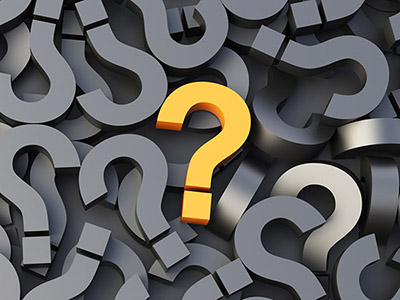